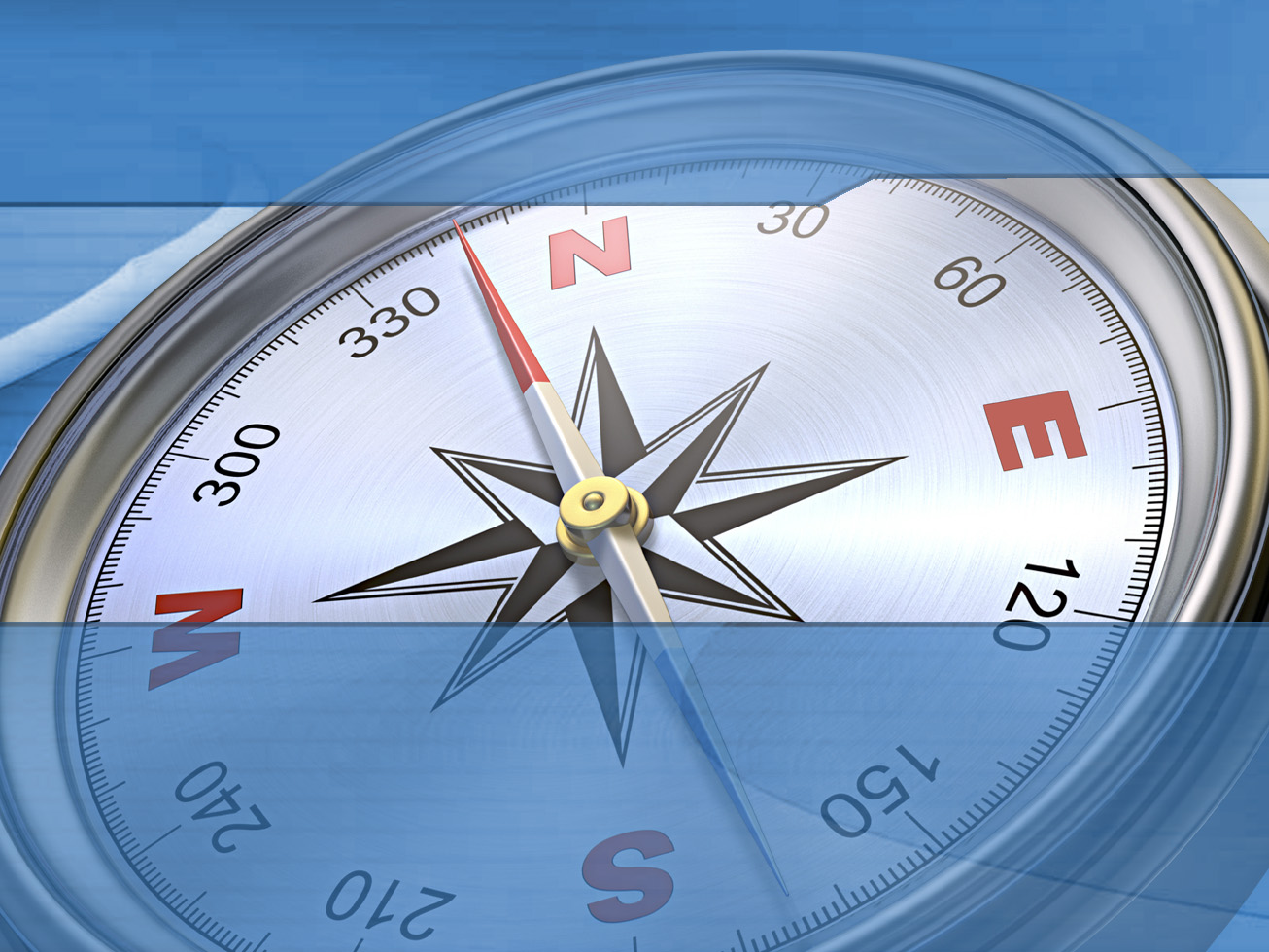 Southeastern Client
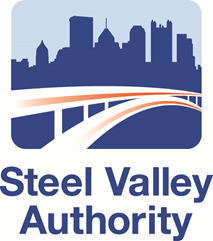 Suzanne Smethers
Inteprod LLC
Eagleville, PA
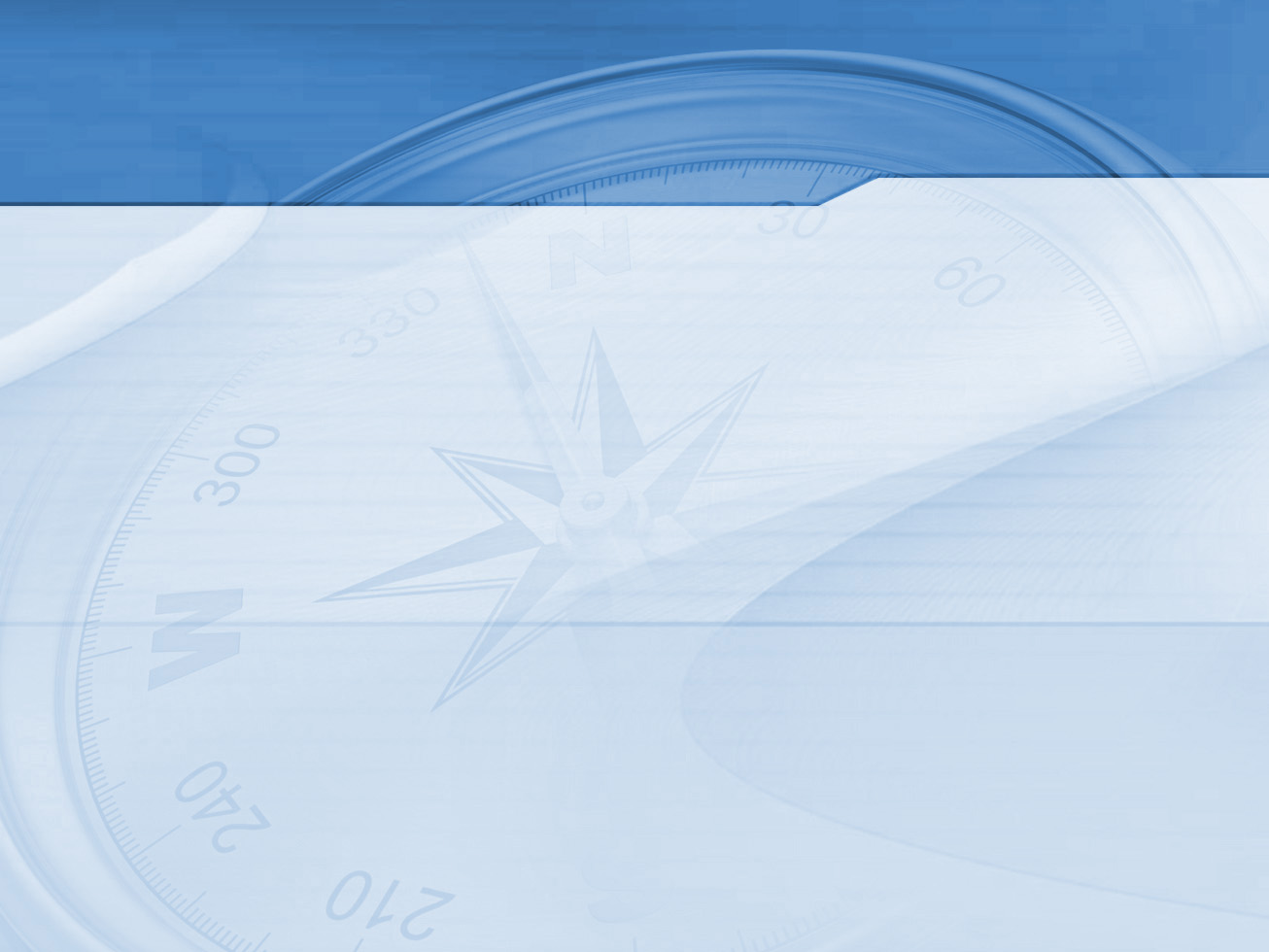 Inteprod
Founded in 2004
Medical Product development
Contract Manufacturing
Life saving and life changing products
Supplier to worldwide Medical Manufactures
Clean room production
18 employees
-2-
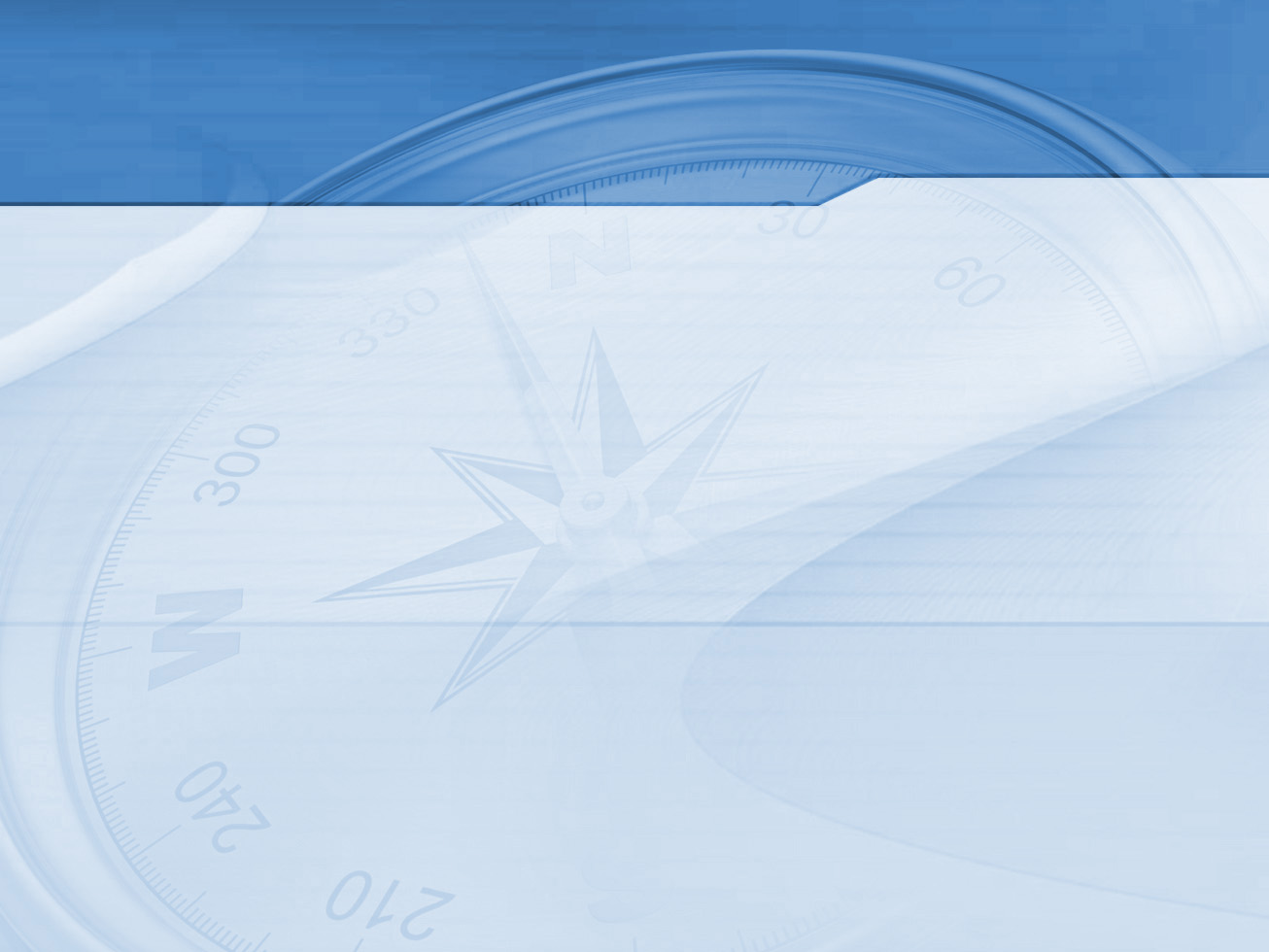 Inteprod Story
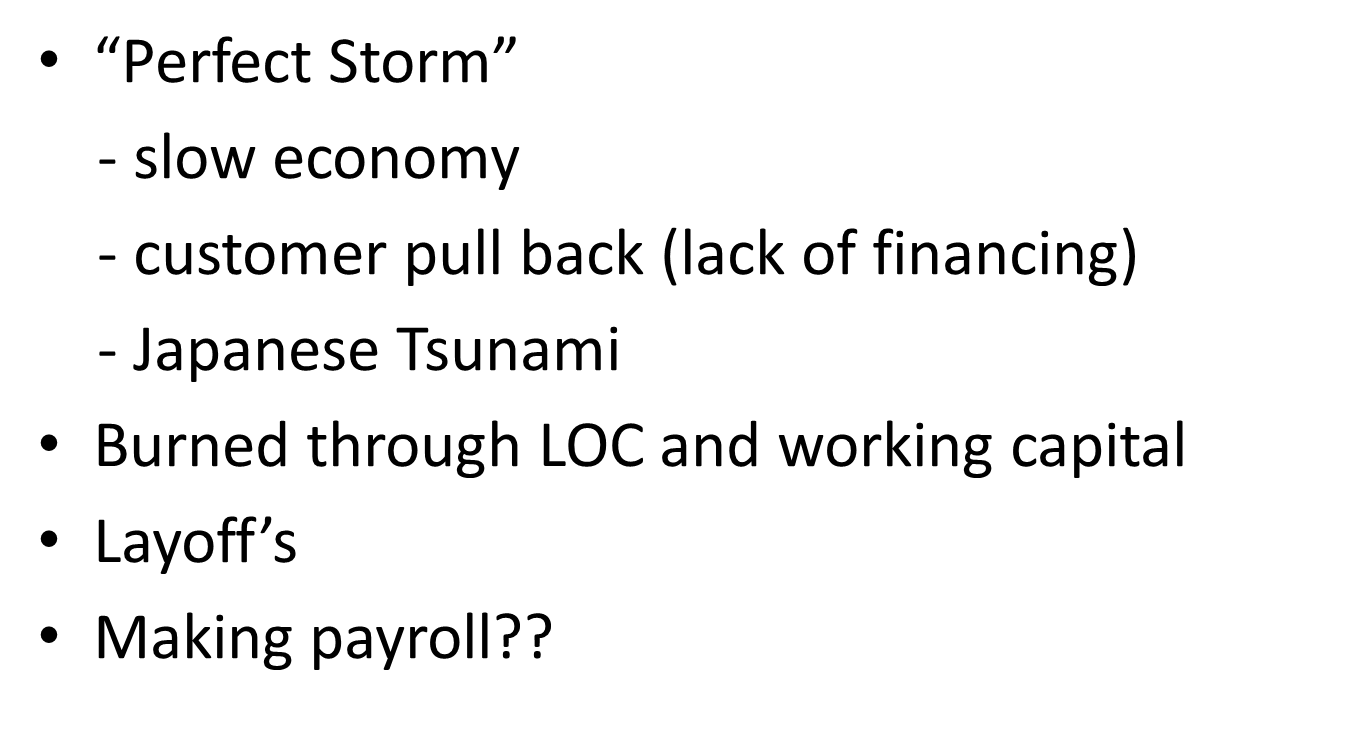 -3-
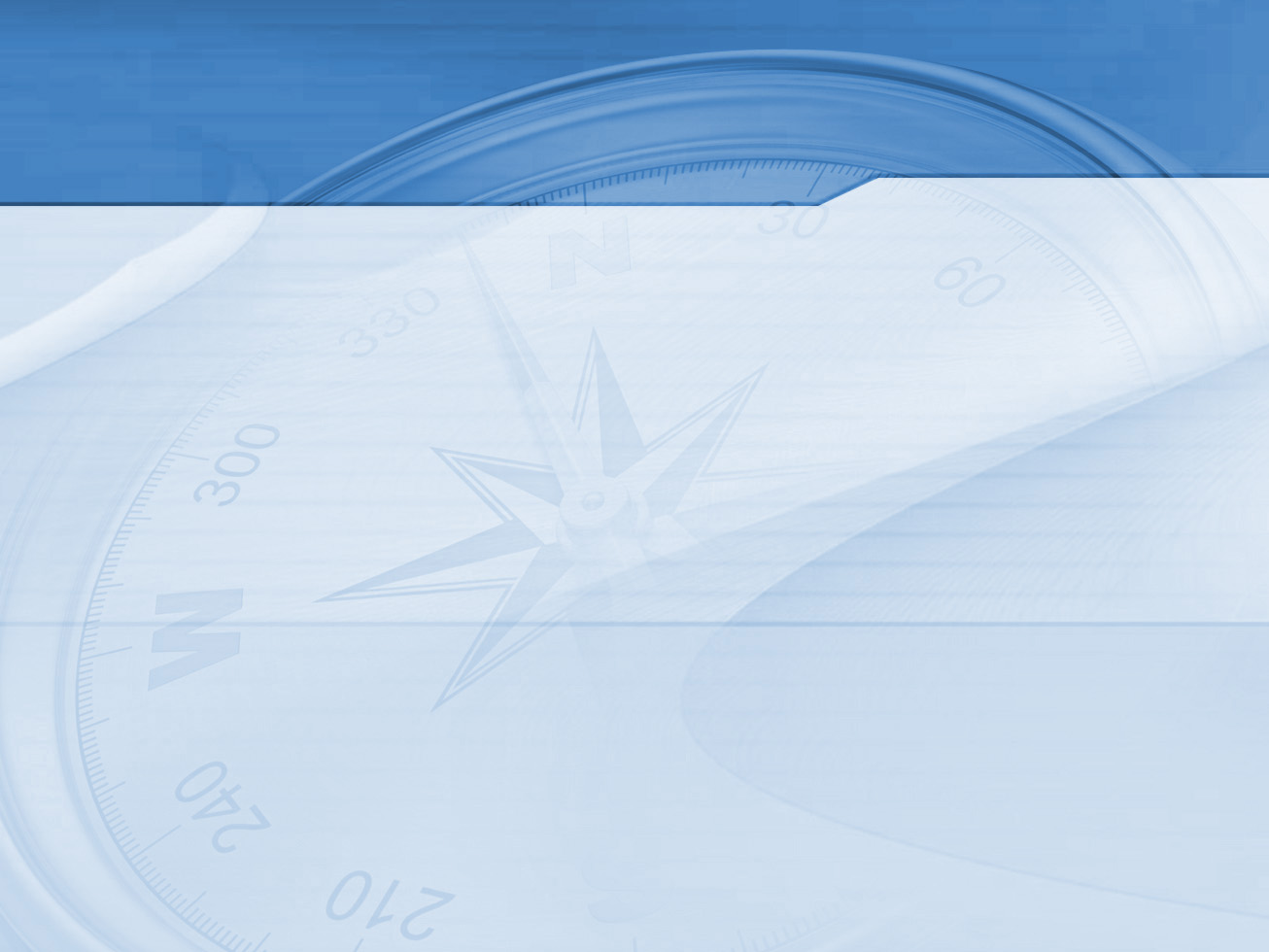 Call To Sewn
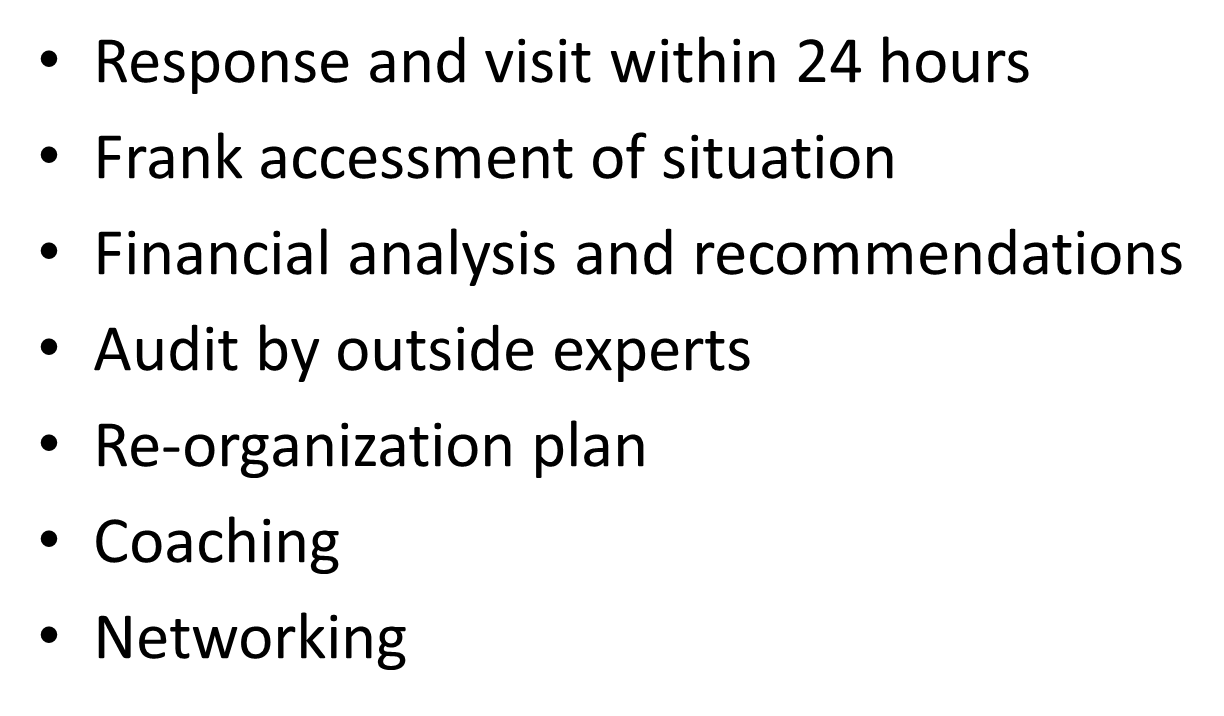 -4-
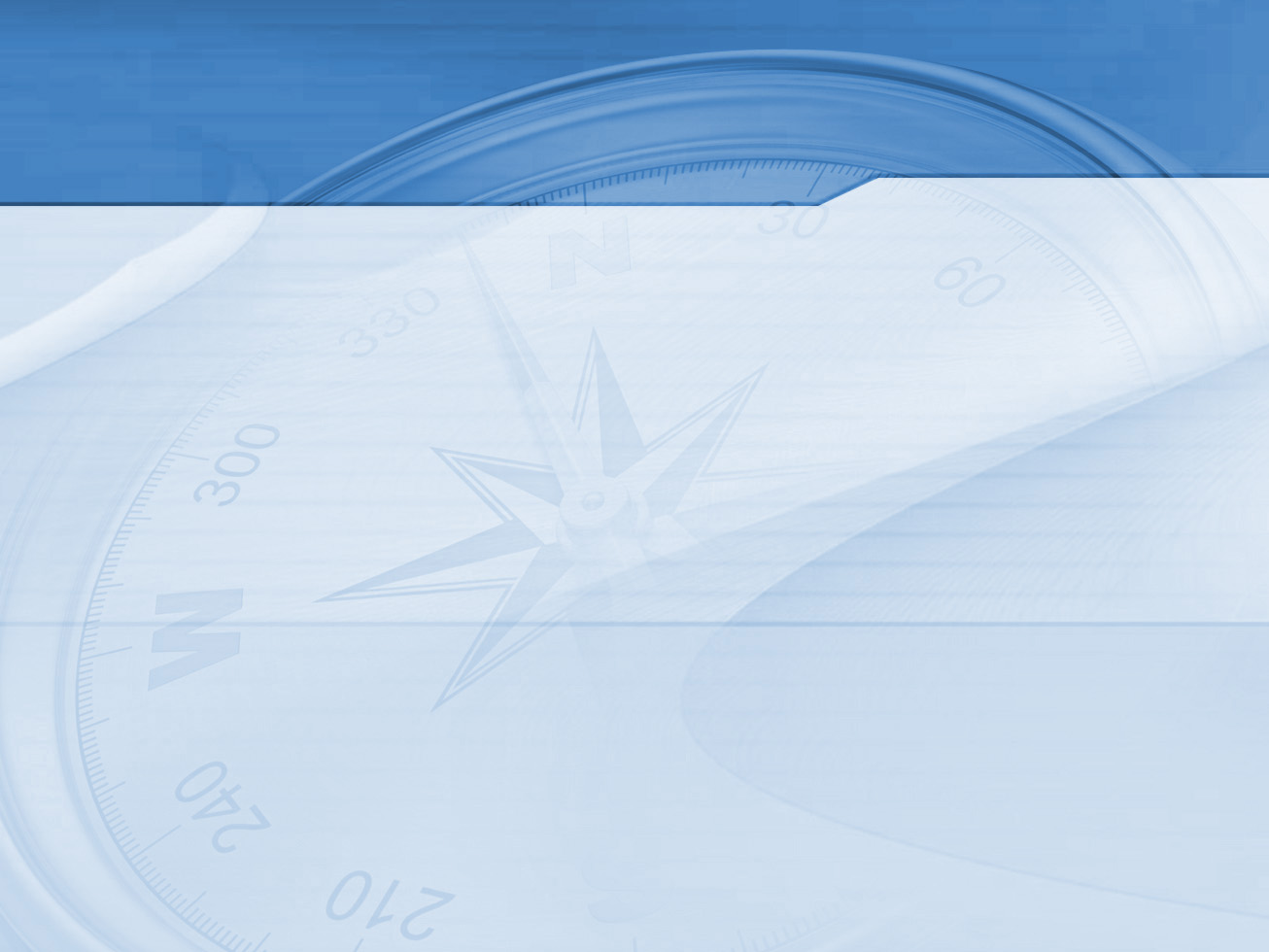 Results
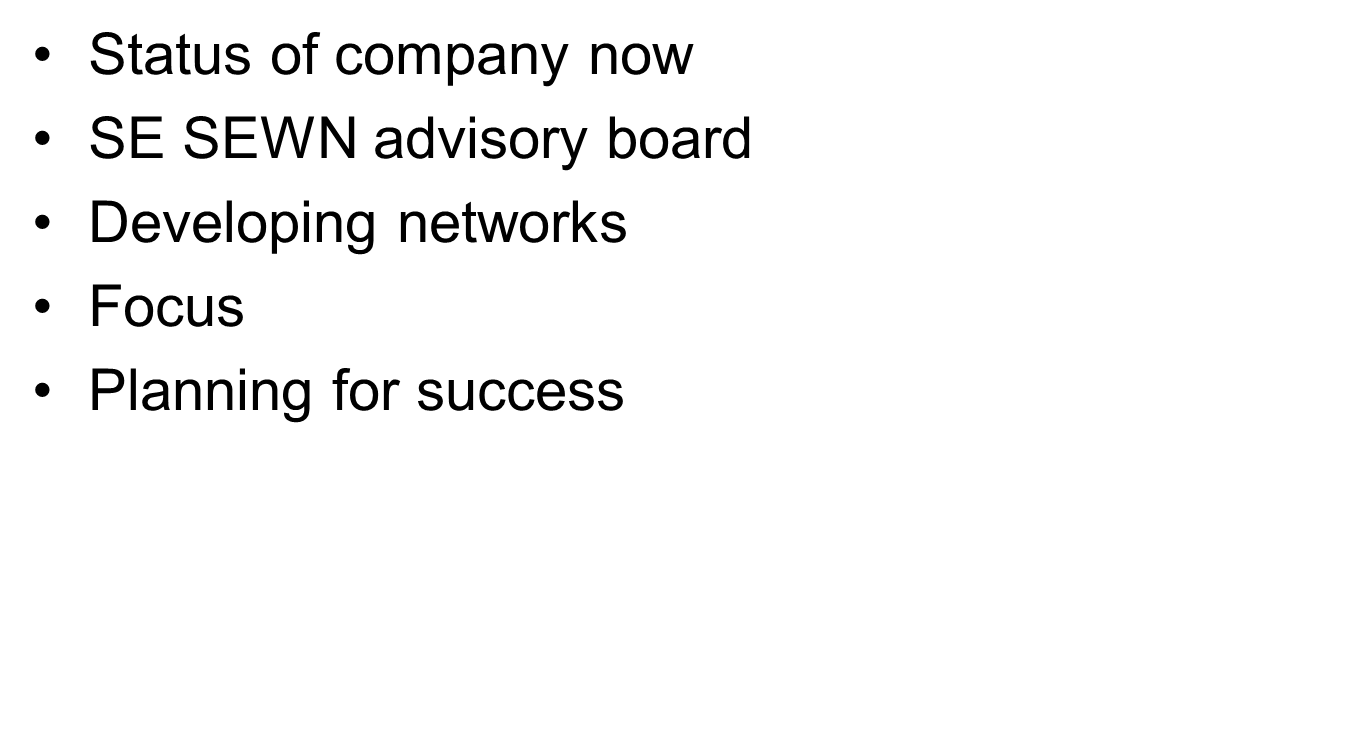 -5-
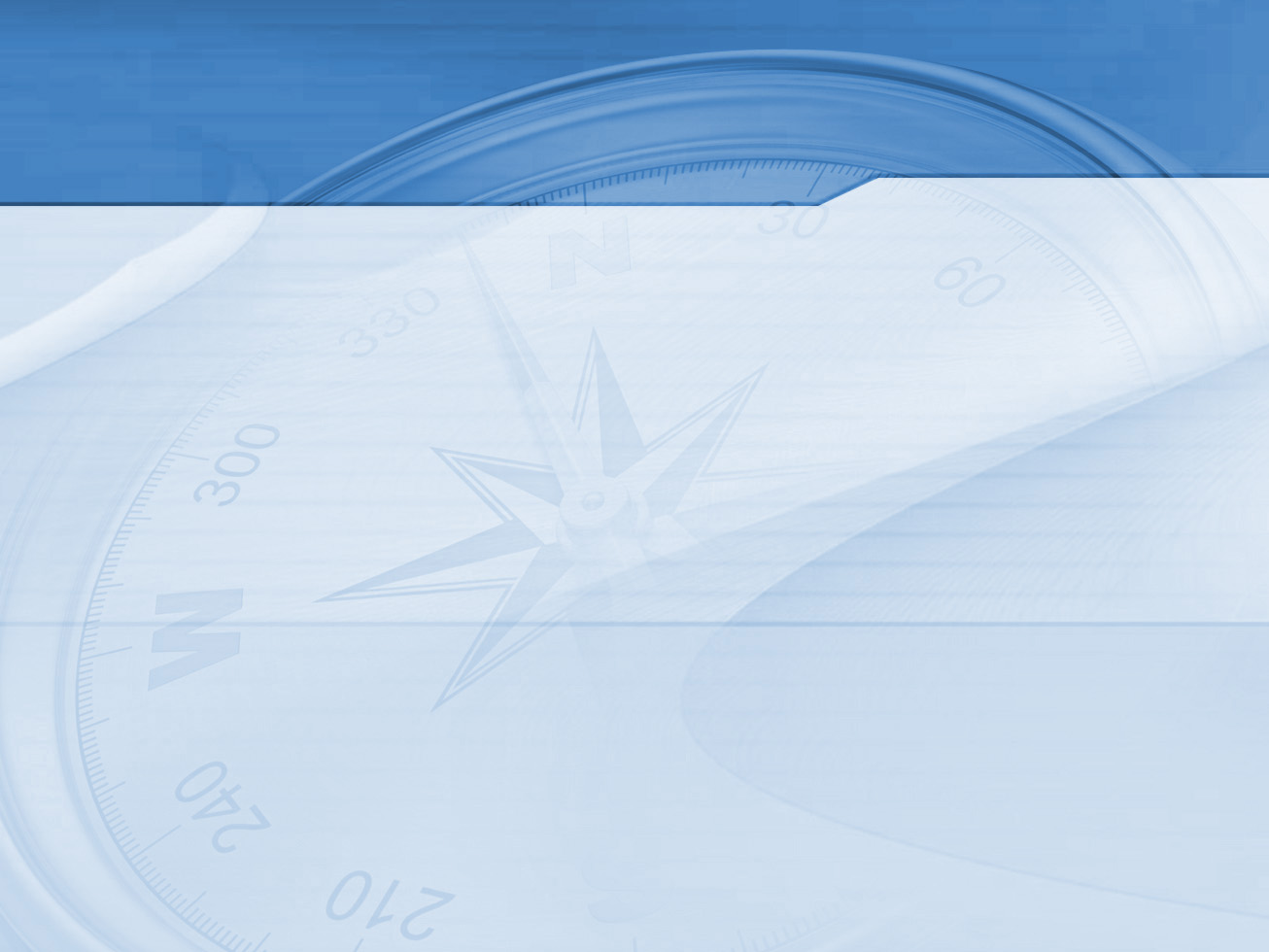 SEWN Office Locations
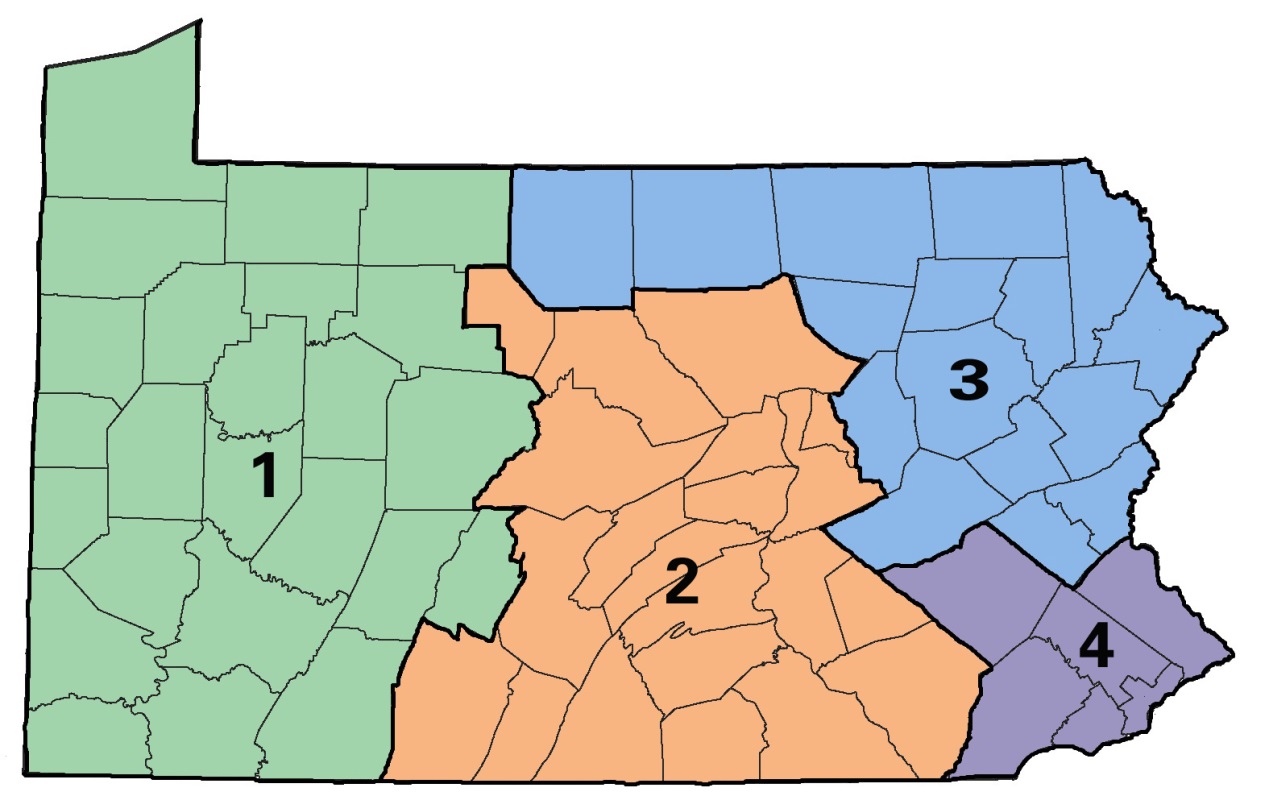 3.   Northeast PA SEWN Office
Phoenix Plaza
22 E. Union Ave., Suite 200
Wilkes Barre, PA  18701
570-829-7850 (Phone)
570-829-7852 (Fax)
sewnne@steelvalley.org
4.  Southeast PA SEWN Office
c/o Bucks County WIB
1268 Veterans Highway
Bristol, PA  19007
215-458-7580 (Phone)
215-874-2804 (Fax)
sewnse@steelvalley.org
1.  Western PA SEWN Office
c/o Steel Valley Authority
1112 South Braddock Ave. 
Suite 300
Swissvale, PA  15218
412-342-0534  (Phone)
412-342-0538  (Fax)
1-866-782-8832 (Toll Free)
sewn@steelvalley.org
2.  Central PA SEWN Office
c/o Capital Office
301 Chestnut Street
Suite 103
Harrisburg, PA  17101
717-901-6030 (Phone)
717-901-6033  (Fax)
sewncentral@steelvalley.org
-6-